Visión de AM Best del mercado latinoamericano de Seguros
Carlos De la Torre – Managing Director, AM Best América Latina

3ra Jornada del Reaseguro Argentino y Latinoamericano 

Buenos Aires, Argentina, 23 de Mayo de 2023
AM Best
Fundada en 1899, AM Best es la agencia calificadora global líder para la industria de (rea)seguros
En 1906 fue pionera en el concepto de calificar la solidez financiera de las  aseguradoras
Proveedor líder de calificaciones, información financiera y noticias sobre la industria de seguros
Más de 3,700 compañías calificadas en más de 100 países
Documentos de investigación y publicaciones periódicas
Servicios de información y bases de datos
La única agencia calificadora internacional dedicada exclusivamente al sector asegurador, reasegurador, de cautivas y MGA´s:
Las metodologías son específicas para el sector
Los analistas son especialistas en seguros y sólo analizan compañías de  seguros y fianzas
2
AM Best en América Latina
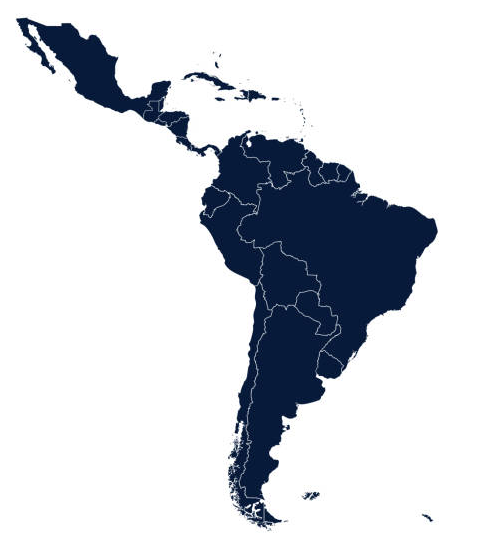 Fundada en Ciudad de México en 2014

México, Centro y Sudamérica, Caribe de habla hispana y territorios de transferencia alternativa de riesgo

Casi 100 compañías calificadas en la región
3
Mercado asegurador en América Latina
625 millones de habitantes

Mercado de Seguros    USD 150,000 millones     en primas

Crecimiento 11.5%        (VS -11.9%)

2.2% del mercado global
Fuente: MAPFRE - El mercado asegurador latinoamericano en 2021 y AM Best
4
Mercado asegurador en América Latina
Fuente: MAPFRE - El mercado asegurador latinoamericano en 2021 y AM Best
5
Perspectivas del Segmento del Mercado de AM Best
Impacto de las tendencias actuales en compañías que operan en segmentos particulares de la industria del seguro durante los próximos 12 meses
6
Argentina
Perspectiva – Permanece en Negativa

Persistentes desafíos económicos
Inflación en niveles históricos
Reestructuración de una ya elevada deuda con el FMI (USD 45,000 millones a                   30 meses)
Menor inversión extranjera (estrictos controles de capital y altos impuestos) 
Entorno político complicado – difícil aplicación de reformas

Crecimiento de la industria económica por debajo de         la inflación
Crecimiento del 3.6% en 2021 en términos reales (USD 13,251m) 
191 aseguradores y 16 reaseguradoras locales  
Penetración (Primas/PIB) del 2.7% del PIB en 2021
12.5% Vida y 87.5% No Vida - Autos principalmente (38%) y Riesgos del trabajo (23%)
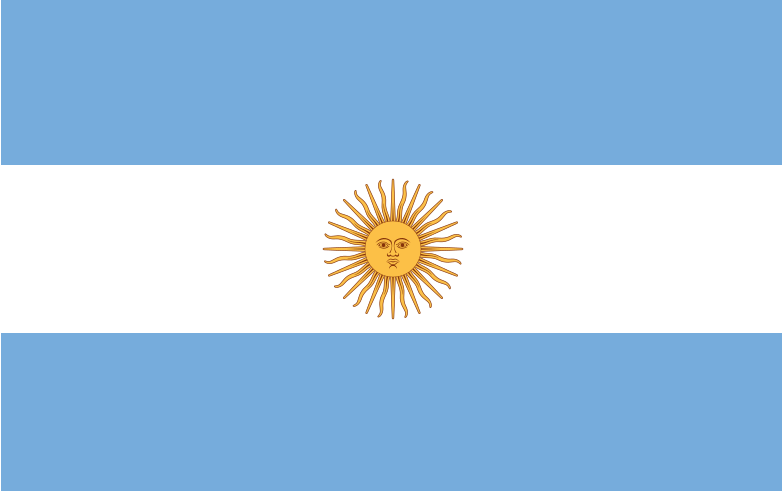 7
Argentina
Desempeño operativo castigado por

Inflación – Costos en siniestralidad e índice combinado
Obligaciones respaldadas por el Gobierno en productos financieros 
Tipo de Cambio – Volatilidad e incertidumbre
Índice Combinado por debajo del 100% - Niveles de suficiencia en primas (menor frecuencia en autos)
8
Argentina
Compañías de Seguros con mejor perspectiva para enfrentar a la economía Argentina actual
Se encuentren largos en USD 
Cuenten con una base de capital robusta 
Cuenten con perfiles de negocio diversificados
Tengan buenas capacidades de distribución

En nuestra visión, el desafiante mercado de Argentina requiere de 
Ajustes continuos en precios
Estrategias estrictas en contención de gastos
Limitar / ser cautos en la contratación y suscripción de negocios
Navegar adecuadamente las condiciones macroeconómicas
9
México
Perspectiva – Permanece en Negativa
Factores
Bajos prospectos de crecimiento económico (de 3% a 1.9%)
Ajustes a la baja en proyecciones del PIB
Repunte esperado en costos medios de siniestralidad                    por  mayor frecuencia e inflación
Fortaleza del tipo de cambio contra el USD

Datos base
Mercado – USD 37,713 millones 
10 aseguradoras y 2 reaseguradoras locales 
Penetración del 2.45%
47% Vida y 53% No Vida
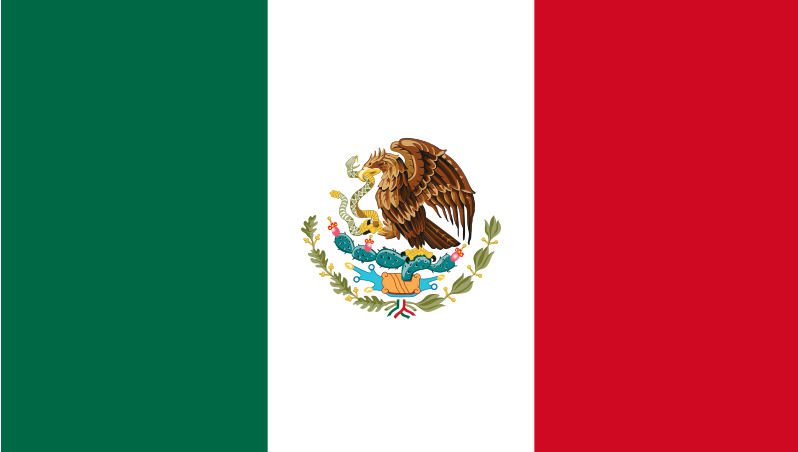 10
Guatemala
Perspectiva – Permanece en Estable
Factores
Dinámica económica favorable brindando crecimiento al sector
Capacidades técnicas y de suscripción se han adaptado bien a un panorama más competitivo
Ambiente inflacionario traería retos a la fijación de tasas de activos y pasivos
Creciente competencia en principales segmentos provocaría márgenes más estrechos

Datos base
Mercado – USD 1,138 millones 
27 aseguradoras 
Penetración del 1.3%
23.5% Vida y 76.5% No Vida
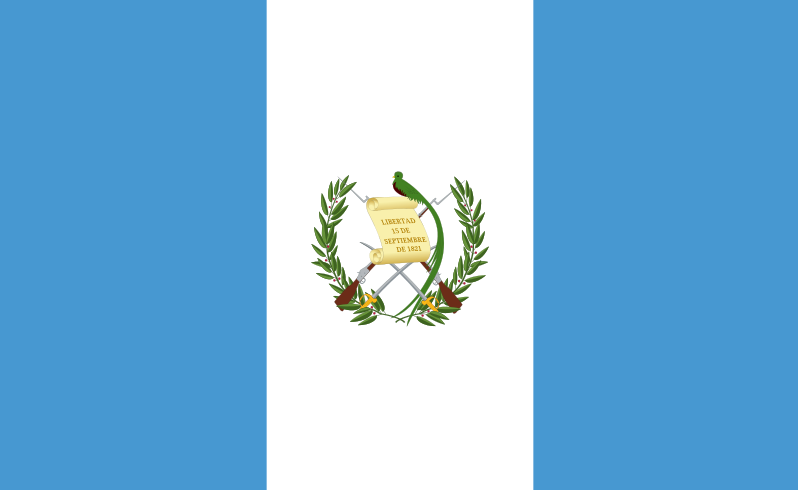 11
Panamá
Perspectiva – Revisión de Negativa a Estable
Factores
Crecimiento del PIB del 15% en 2021, tras una contracción del 17.9% en 2020
Reducción de la deuda soberana – según el FMI, el índice Deuda a PIB se redujo a 58.4% en 2021 desde 65.6% en 2020
Sólidos fundamentos – Economía USD, estabilidad política, hub regional
Suscripción rentable
Desafíos en la adopción de NIIF-17
Datos base
Mercado – USD 1,611 millones 
22 aseguradoras
Penetración del 2.5%
25.5% Vida y 74.5% No Vida
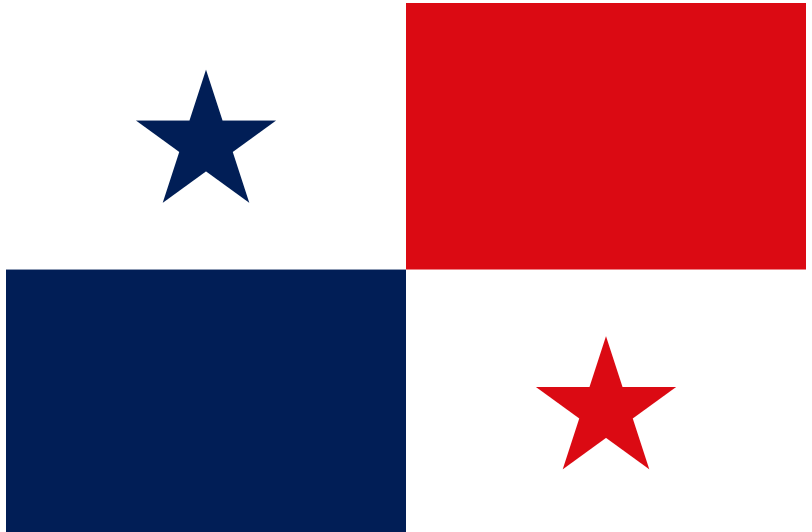 12
Colombia
Perspectiva – Permanece en Negativa

Factores
Desafiantes condiciones globales que presionan fuertemente a la economía del país
Afectaciones particularmente fuertes en el desarrollo a raíz de COVID-19
Sumamente dependiente de hidrocarburos y minería, por lo tanto es                        vulnerable a fluctuaciones en precio
Creciente incertidumbre política/económica con la entrada del nuevo gobierno
Capitalización del segmento en línea con el excedente técnico regulatorio de           las compañías
Datos base
Mercado – USD 9,437 millones 
43 aseguradoras 
Penetración del 3%
30% Vida y 70% No Vida
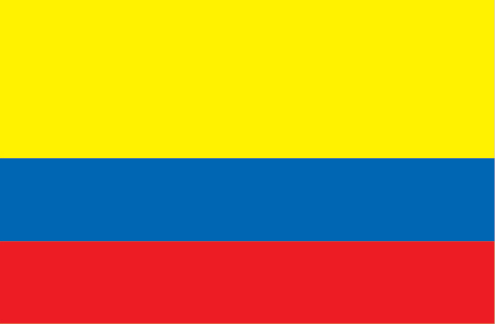 13
Perú
Perspectiva – Permanece en Negativa
Factores
Impacto negativo prolongado de los retiros anticipados en los fondos del Sistema Privado de Pensiones (SPP) sobre los ingresos y resultados – Inestabilidad política
Difíciles condiciones de suscripción que se avecinan en 2022,ya quelas empresas pretenden reflejar la experiencia en siniestros en segmentos clave de vida y salud
La menor base de capital en el sistema en su conjunto
Capitalización sólida de la industria a pesar de una base de capital más baja,     junto con una regulación activa, que brinda flexibilidad financiera a las aseguradoras

Datos base
Mercado – USD 4,557 millones 
18 aseguradoras
Penetración – 2%
48% Vida y 52% No Vida
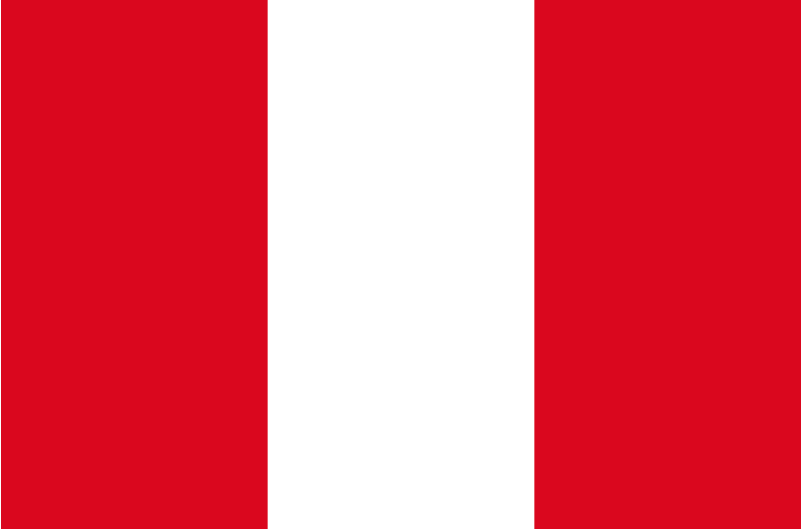 14
Brasil
Perspectiva – Permanece en Negativa
Factores
Mayor incertidumbre en tiempos vulnerables para la economía brasileña
La “insularidad” de la industria (enfoque en el mercado interno) - las restricciones regulatorias sobre los activos extranjeros han limitado el crecimiento de las reaseguradoras nacionales en el extranjero
Mercado inestable por déficit fiscal, desaceleración de la economía en                    general y pronósticos conservadores de crecimiento del PIB
Un entorno de tasas de interés nominales persistentemente altas, lo                 que beneficia a la industria de (rea)seguros
Altos precios de suscripción que benefician a la industria de seguros,                   al menos por ahora
Datos base
Mercado – USD 49,668 millones
124 aseguradoras y 4 reaseguradoras locales 
Penetración – 3.1%
63% Vida y 37% No Vida
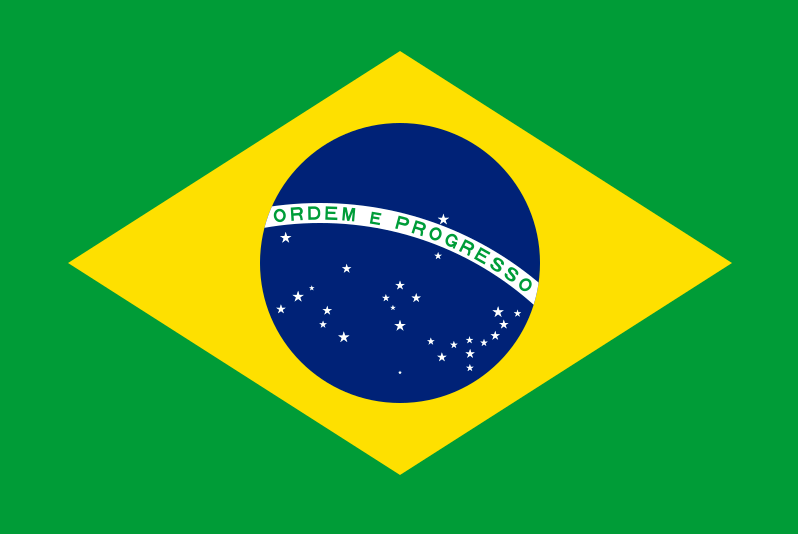 15
Chile
Perspectiva – Revisión de Negativa a Estable
Factores
Mejor dinámica del mercado
Nuevas regulaciones que cubren segmentos de salud y vida trayendo estabilidad a las aseguradoras
Crecimiento en segmentos claves gracias a recuperación             económica gradual
Volatilidad en mercados financieros podría presionar la gestión         de activos y pasivos
Datos base
Mercado – USD 11,440 millones 
66 aseguradoras 
Penetración de 3.6% 
48% Vida y 52% No Vida
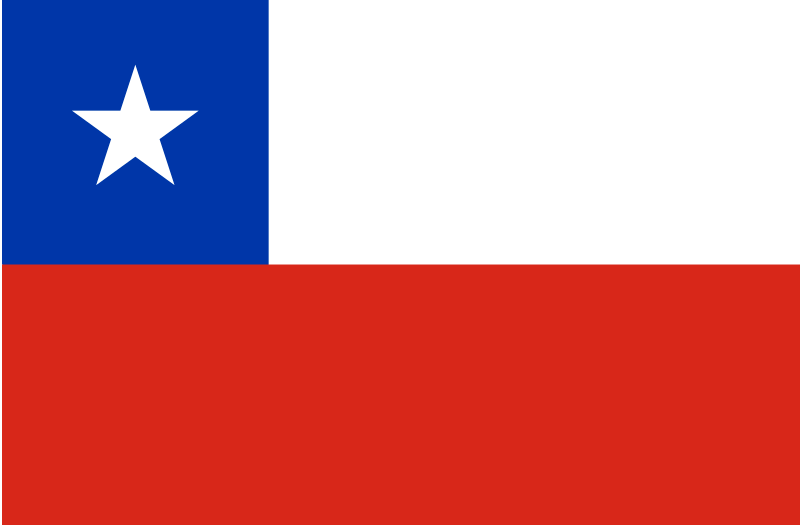 16
Carlos De la Torre – Managing Director 
AM Best América Latina

Carlos.Delatorre@ambest.com
Of: +52-55-1102-2720 Ext 105
Cel: +52-55-7903-5420
17
18